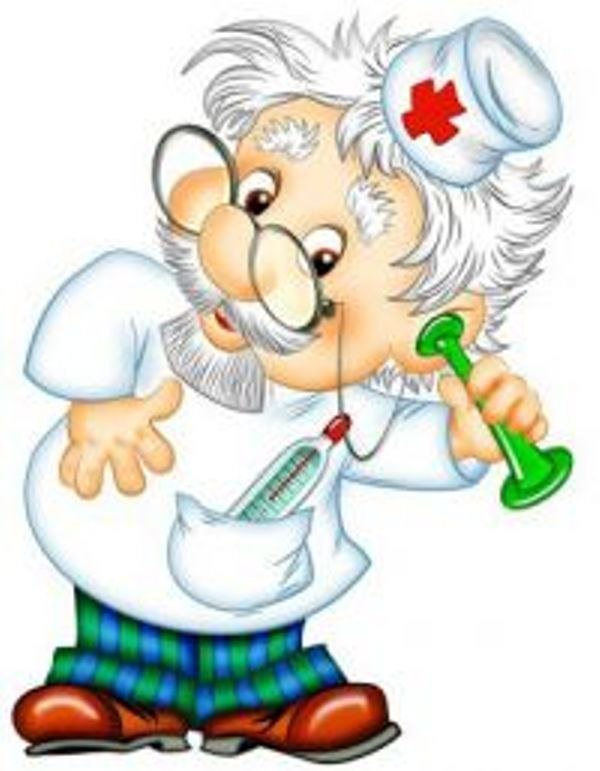 «Здоровье дарит Айболит»
Воспитатель МБДОУ д/с№12
Пантилеева Н.Н.
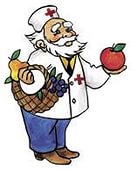 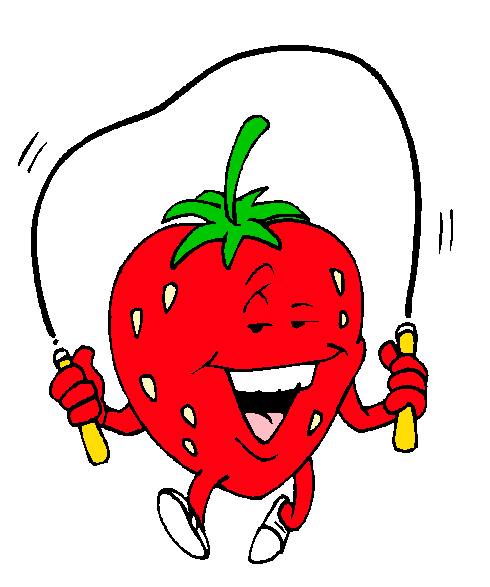 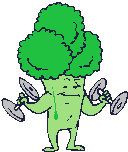 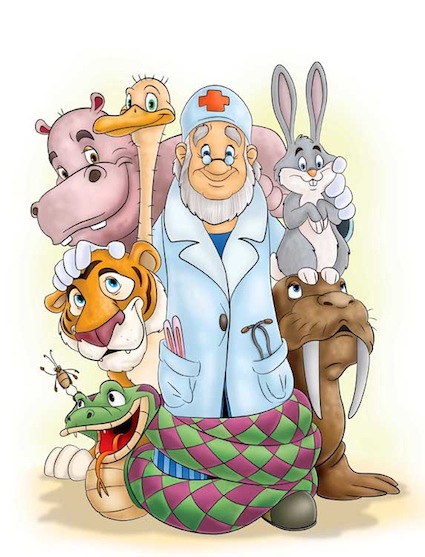 Загадка:
Лечит маленьких детей,
Лечит птичек и зверей
А сейчас он к нам спешит
Добрый доктор…
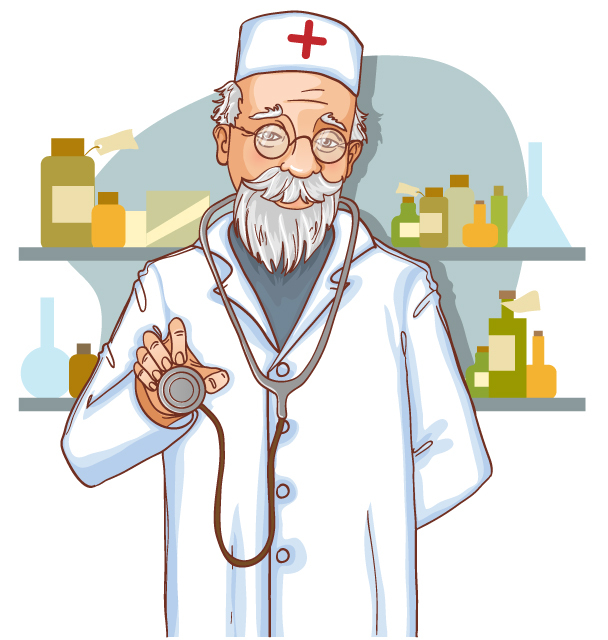 ДЫШИТЕ!
НЕ ДЫШИТЕ!
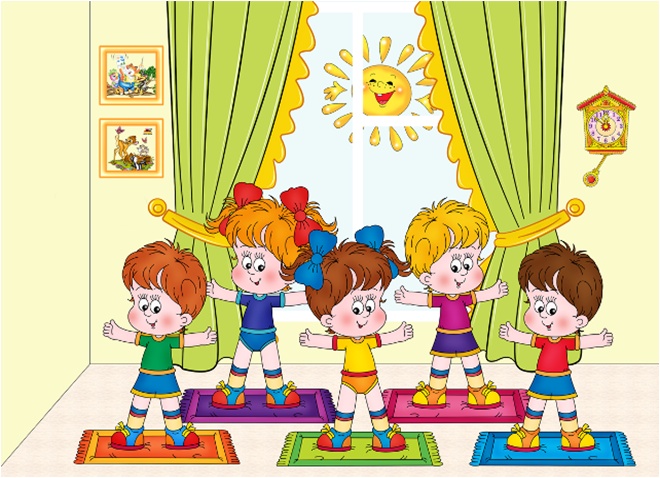 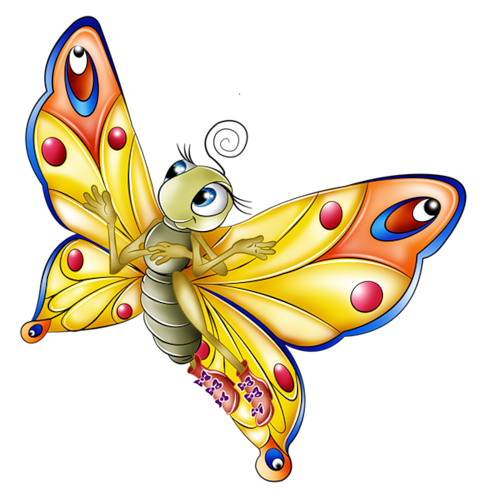 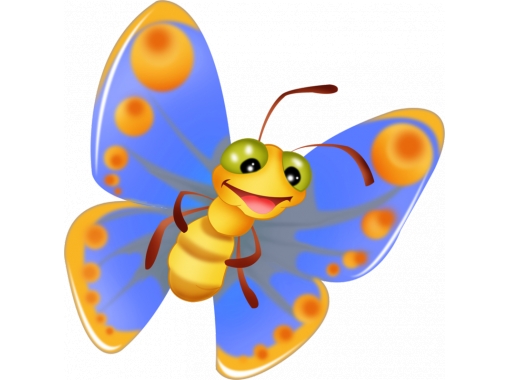 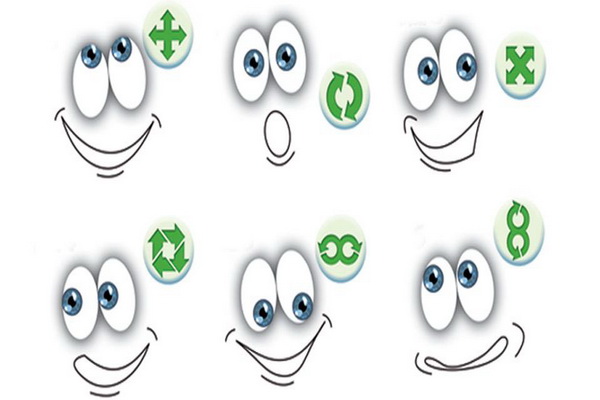 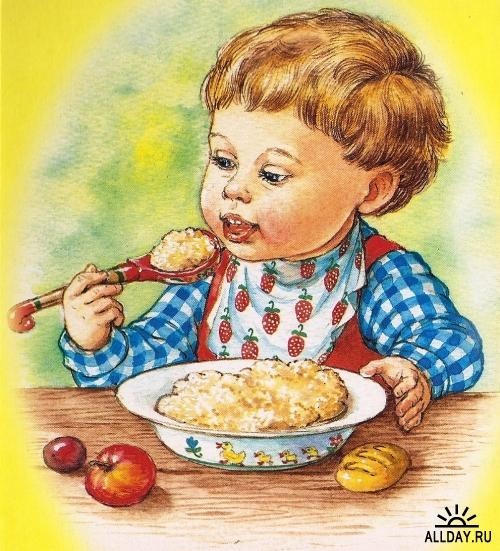 Гречневая каша
Это гречневая каша.Эту кашу любит Саша.Не бывает в поле тихо,Если там растёт гречиха.Пчёлки на неё летят,Взять нектар они хотят.
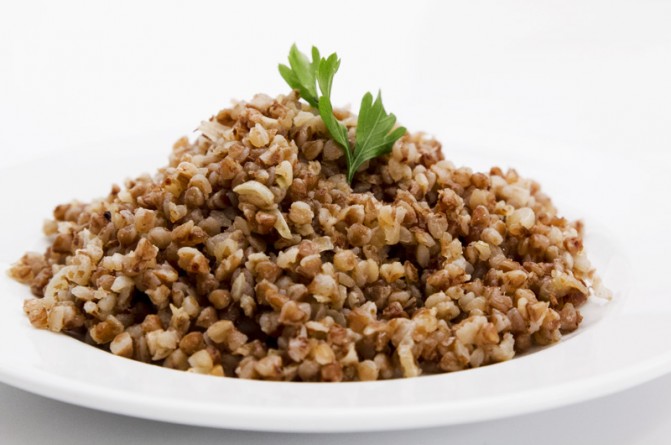 Манная каша
Наша каша хорошаДля любого малыша.С маслицем, румяная,Наша каша манная!
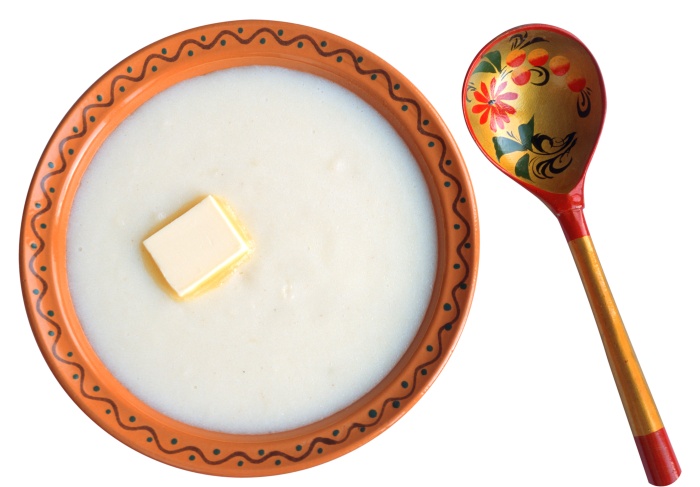 Пшенная каша
До чего вкусна она,Эта каша из пшена!Из чего взялось оно -Желтоватое пшено?Проще нет для нас вопроса.Знай: пшено - крупа из проса!
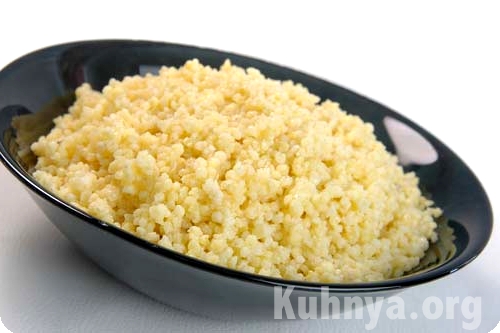 Перловая каша
Познакомьтесь с кашей новой:Все зовут её перловой.Если спросят у меня:«Каша есть из ячменя?»У меня ответ готовый:Да, зовут её перловой!
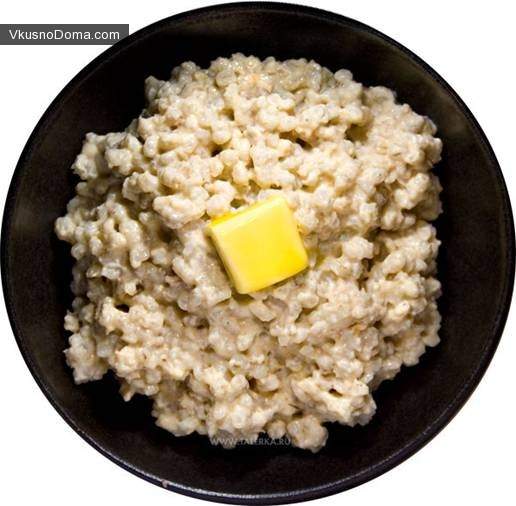 Овсяная каша
Он не в дальних странах рос -Замечательный овёс!Рос овёс у нас в округе,А не где - нибудь на юге!
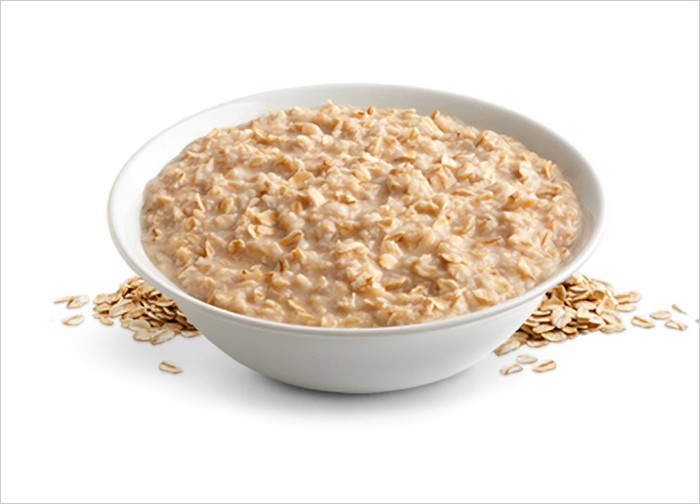 МЫ – ВИТАМИНЫ!
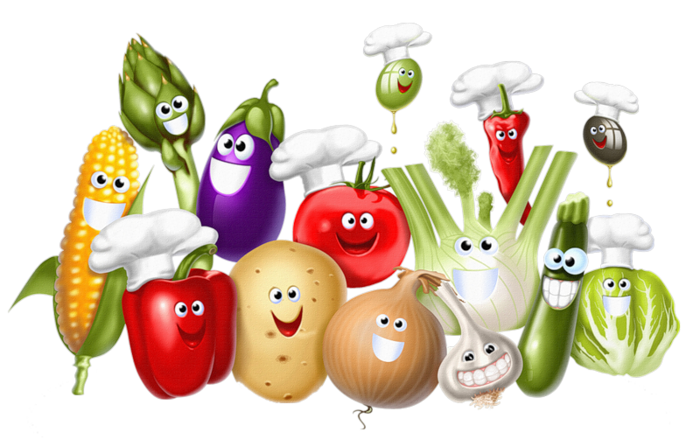 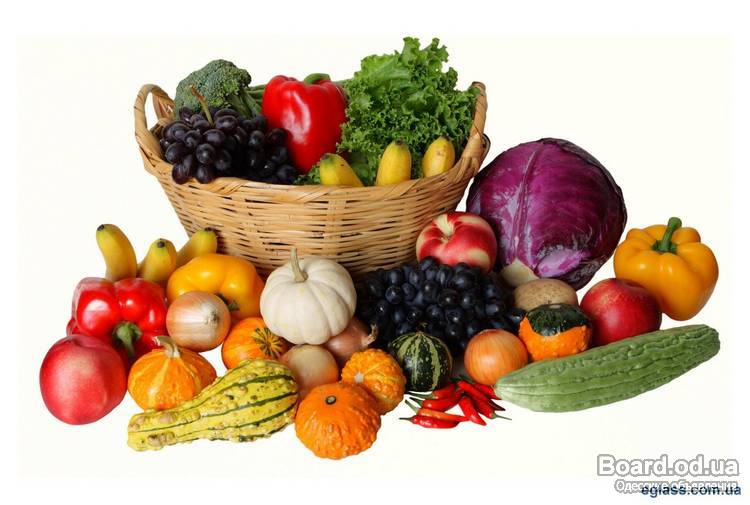 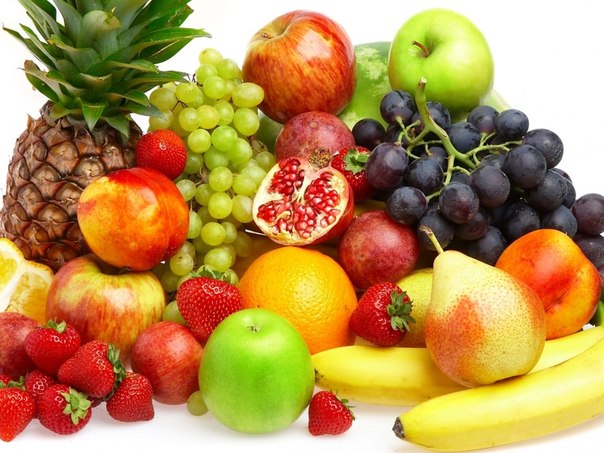 Чтобы развиваться
	    Чтобы сильным стать.
	      Употребляйте мясо. Рыбу. Птицу.
	      Бабы, горох, фасоль и чечевицу!
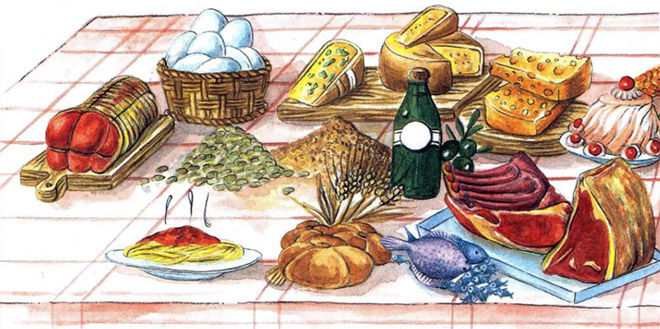 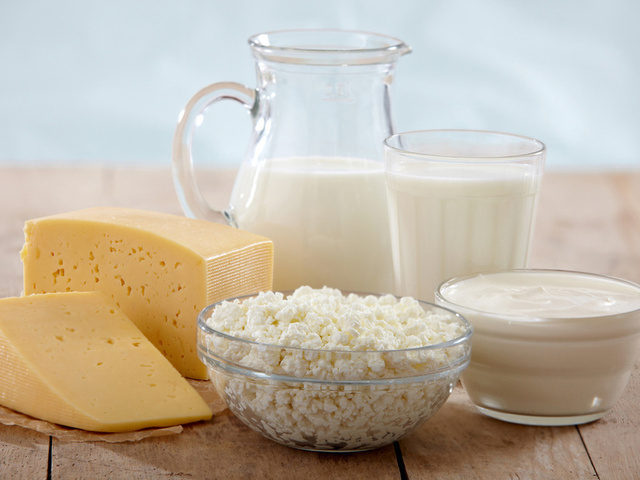 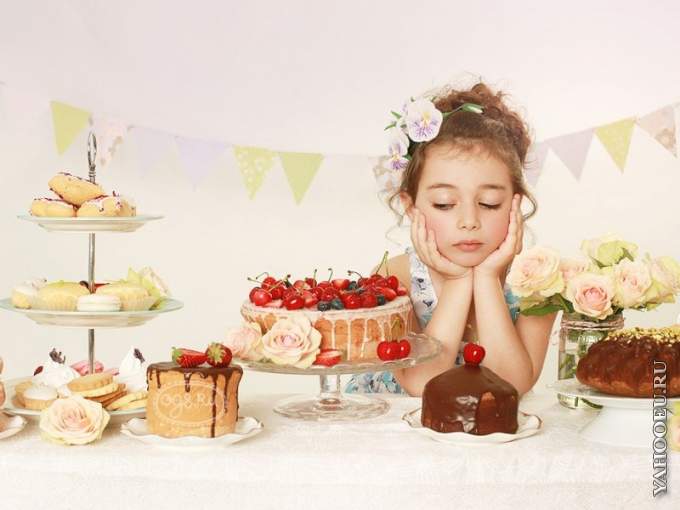 Много есть, никак нельзя!
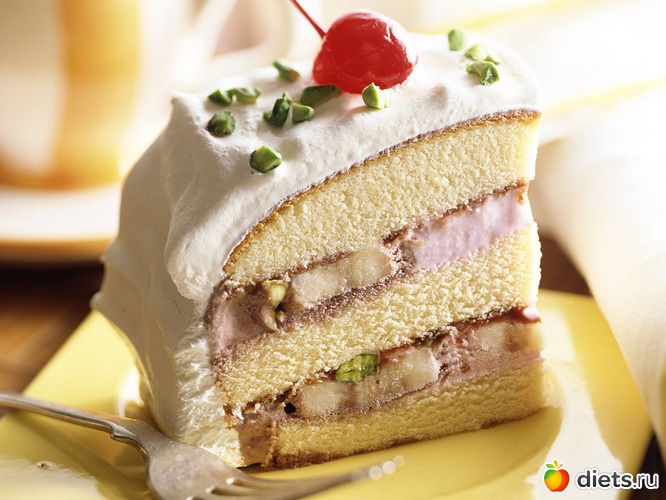 Чтоб здоровыми остаться,
	            Нужно правильно питаться!
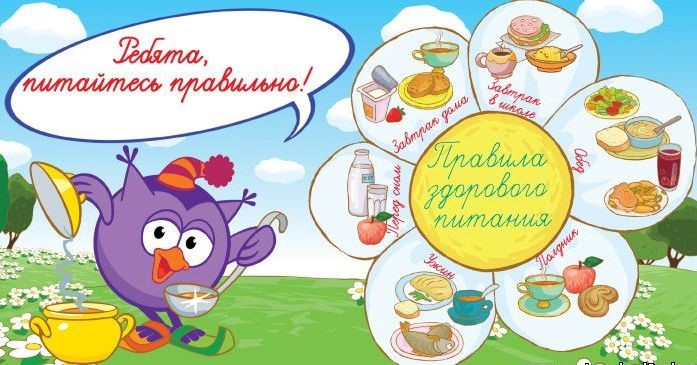 Знаю я секрет один.
		Есть волшебный витамин
		Не едят его, не пьют,
		А кидают, и бросают,
		И ногами сильно бьют.
		Очень ловко скачет
		Что же это?
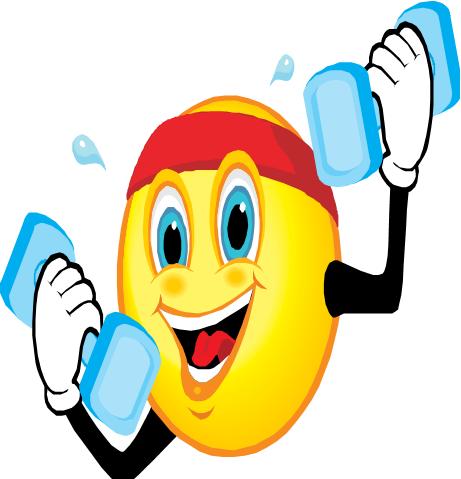 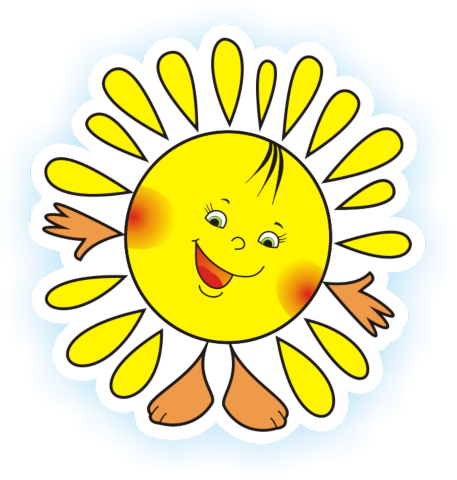 Помогает всем всегда солнце, воздух и вода.
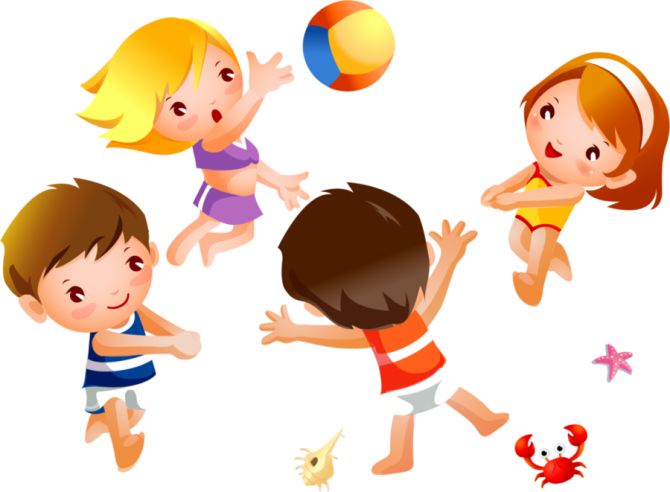 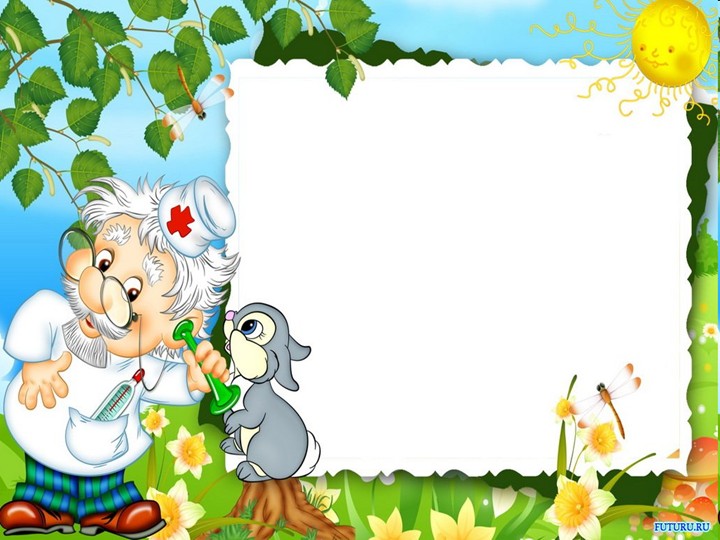 БУДьТЕ ЗДОРОВЫ
Ребята!